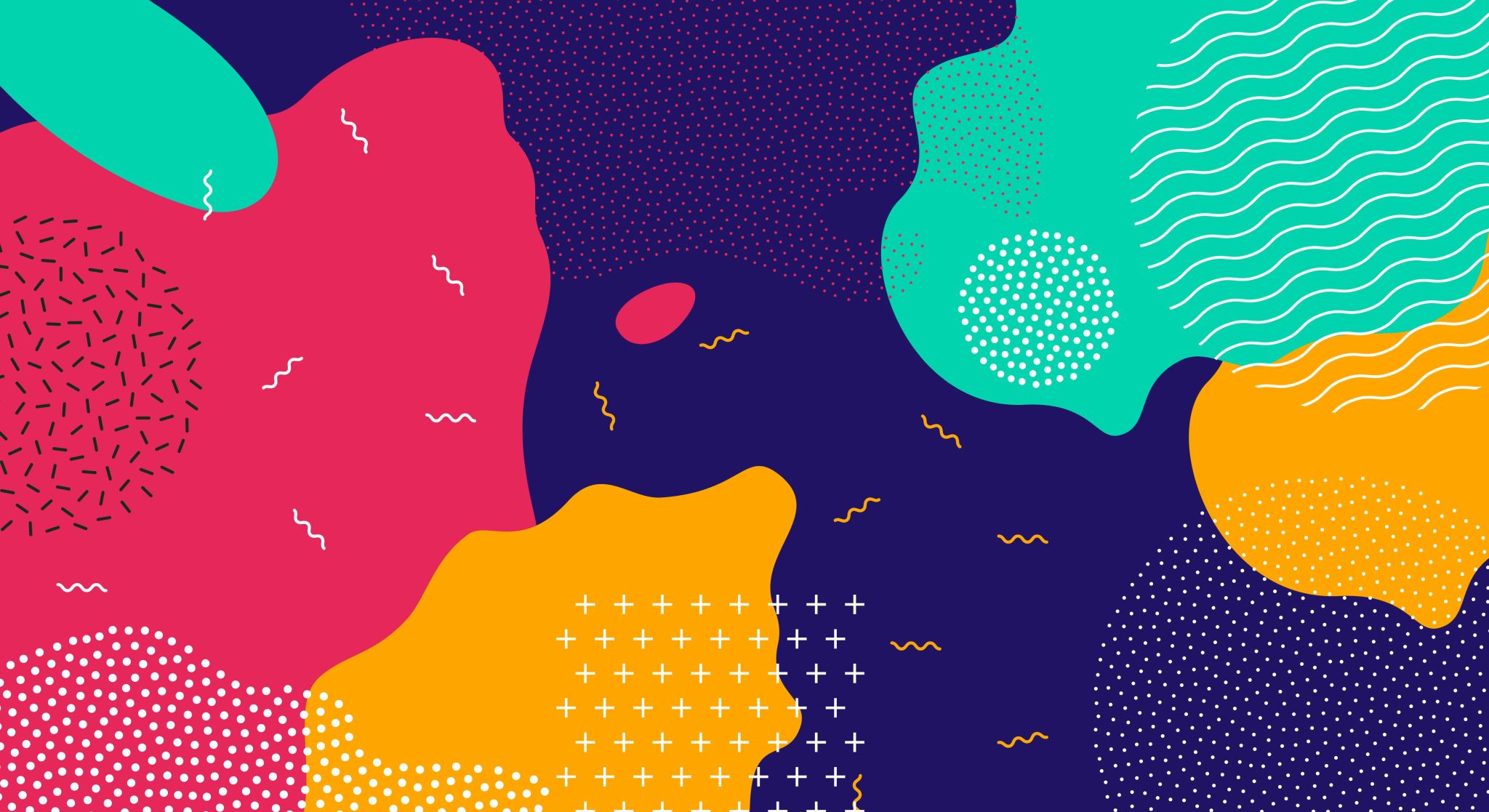 Marian Leonor Cepeda Leos
Ingles
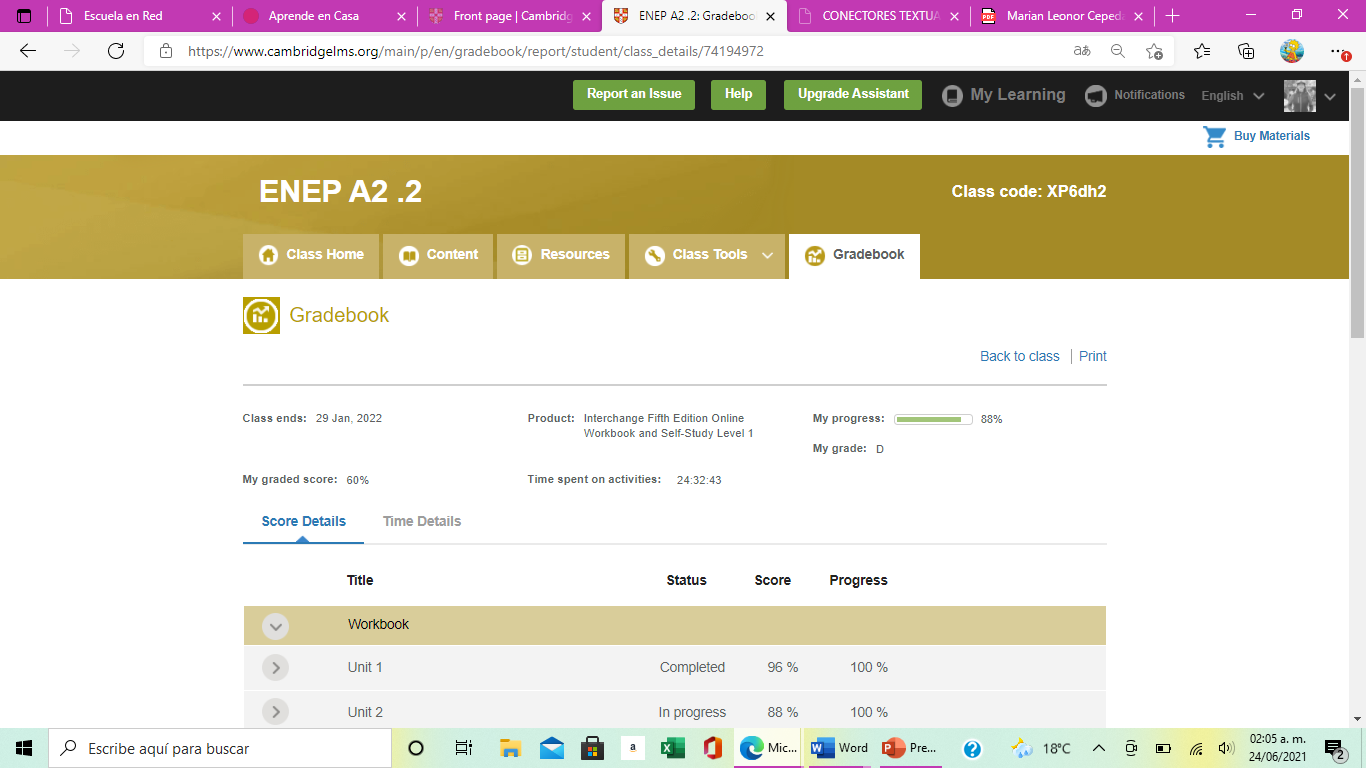